New DAC Training2018-19
CDE Assessment
September 2018
1
Agenda
General information
CMAS
PSAT/SAT
CoAlt
ACCESS for ELLs
NAEP
Data Pipeline
Trainings
Questions gathering
Overview of a DAC’s Year
2
General Information
3
General Information
CDE Website
Assessment Unit
http://www.cde.state.co.us/assessment 
State assessment and training information
Public state-, district-, and school-level data and results
Accountability and Data Analysis Unit
http://www.cde.state.co.us/accountability 
Growth
School and District Performance Frameworks
Accreditation and school plan type assignments
Assists districts in using student performance data to drive decision making
DAC Kickoff Webinar
https://enetlearning.adobeconnect.com/psn17hc1wekt/
4
Acronyms
CAS – Colorado Academic Standards
CDE – Colorado Department of Education
CMAS – Colorado Measures of Academic Success
CoAlt – Colorado Alternate
CSLA – Colorado Spanish Language Arts
DAC – District Assessment Coordinator
DTC – District Technology Coordinator
EL – English Learner
ELA – English Language Arts
NEP/LEP – Non- or Limited- English Proficient
SAC – School Assessment Coordinator
TA – Test Administrator
UAR – Unique Accommodation Request

More at http://www.cde.state.co.us/assessment/cmas_acronyms
5
Communication Expectations
Communication flow










The DAC is the primary point of contact for the district
CDE works directly with DACs
6
Data Privacy
Student personally identifiable information (PII) must never be sent via email 
Email is not secure
PII includes but is not limited to:
Name 
SASID (State Assigned Student Identifier)
DOB (Date of Birth)
Gender 
Scores (in combination with other information)
CDE must delete any email containing PII without responding to it 
Use Syncplicity
7
Syncplicity
Secure site used to transfer files that contain sensitive information and PII 
Syncplicity User Guide
http://www.cde.state.co.us/assessment/ausyncug  
The guide includes information about the following topics:
Syncplicity Description
File Structure
User Directions
Contact Collin Bonner if you have difficulty accessing Syncplicity
8
Annual Training Requirement
DAC must be trained annually on each state assessment
http://www.cde.state.co.us/assessment/annual_trng_requirements
Attend in-person trainings (sign in) or virtual trainings (email CDE contact)
Submit Security Agreement
Ensure all staff are trained annually on each state assessment in which they are involved
All district and school personnel involved in any aspect of Colorado’s state assessments including handling secure materials
DACs must meet with SACs to ensure that a training plan is in place for training Test Administrators, Test Examiners, Technology Coordinators, and any other school staff 
Districts are required to collect signed documentation that demonstrates an understanding of the policies and procedures set forth by the State of Colorado and the district
Signed Security Agreement forms from all trained personnel
Submit Verification of District Training to CDE
9
DAC Responsibilities
As the DAC, you are CDE’s main point of contact for the district
Disseminate information from CDE and assessment vendors to the appropriate people within your school district
Create district-specific timelines within state windows
Allow time to get materials to/from schools and still meet the state deadlines
Follow policies and procedures to ensure standardized administration of state assessments
Work with the DTC to prepare for computer-based testing (CBT)
Communicate with Data Respondents regarding assessment-related collections such as optional Student Biographical Data (SBD) reviews
10
DAC Responsibilities
Ensure standardized procedures are followed during all state testing
If irregularities occur, immediately report them to CDE
Verify accuracy of student registrations for assessment administration (includes accommodations, demographic information, and invalidation coding) 
Facilitate the submission of Unique Accommodation Requests (UAR) from schools to CDE
Check to ensure that all requirements are met prior to submission to CDE
Appropriate data is included with every UAR
Monitor submission of accommodation requests for PSAT and SAT
Share report and score interpretation information throughout district
11
Assessments Managed through other CDE Offices
READ Act
Office of Literacy
http://www.cde.state.co.us/coloradoliteracy 
Kindergarten Readiness
Early Learning and School Readiness
http://www.cde.state.co.us/schoolreadiness
12
State Assessment Accommodations
Assessment accommodations are changes made to assessment procedures that provide a student with access to comprehensible information and an equal opportunity to demonstrate knowledge and skills without affecting the reliability or validity of the assessment
Available to some students as documented in IEP, 504, or EL plans
Unique Accommodations
Accommodations that may change the construct measured by the test
Reading of the ELA (reading) test (Auditory Presentation)
A scribe on the ELA (writing) test (ELA Constructed Response Scribe)
Using a calculator on non-calculator sections of the math test
Available to a very small number of students who meet very specific criteria
UAR forms must be submitted to the CDE Assessment Unit
Providing these unique accommodations without approval may result in invalidation or suppression of test scores
Accommodations should not provide an unfair advantage to any student
Providing an accommodation for the sole purpose of increasing test scores is not ethical
13
State Assessment Accommodations
Resources
Section 6.0 of the CMAS and CoAlt Procedures Manual
CoAlt: DLM ELA and Math Accessibility Manual
ACCESS for ELLs 2.0 Accessibility and Accommodations Supplement 
PSAT Coordinator’s Manual
SAT SSD Coordinator’s Manual
Reminders
§22-7-1006.3(4)(c): Native language accommodations are available to students in an English language development program for less than 5 years when appropriate
The following educational plan types do not provide eligibility for accommodations on state assessments
READ Act
Advanced Learning Plans (ALP)
14
CMAS
15
Colorado Measures of Academic Success (CMAS)
About CMAS
Colorado’s standards-based summative assessments designed to measure the Colorado Academic Standards (CAS)
Collaboratively developed by the Colorado Department of Education, the Colorado educator community, and Colorado’s assessment contractor, Pearson
Administered to all public school students, regardless of language background or ability, to provide the opportunity to demonstrate content knowledge
Math – grades 3 through 8
ELA – grades 3 through 8
CSLA – eligible NEP/LEP ELs in grades 3 and 4
Science – grades 5, 8, and 11
Social studies* – grades 4, 7, and 11
Testing window: April 8 – 26, 2019
Testing format: online or paper-based
*Only students at sampled schools (about 1/3 of schools across the state each year)
16
CMAS Online Systems
PearsonAccessnext
The assessment management system used by administrators and teachers
Used to
Register students for testing (online AND paper-based)
Order CMAS materials
Create online test sessions
Code tests after testing (e.g., absent, misadministration, parent excuse)
TestNav
The application used by students to access online CMAS assessments
Used to
Take online assessments during the state assessment window
Access student practice resources
17
CMAS Testing Window Options
Extended testing window: Online Math and ELA
Available only to districts needing more time to complete testing due to limited device numbers
One additional week
April 1 – 26, 2019
Two additional weeks
Option 1: March 25 – April 26, 2019
Option 2: March 18 – 22 and April 1 – 26, 2019
Early testing window: High School Science and Social Studies
Option 1: March 25 – April 15, 2019
Option 2: April 1 – 19, 2019
18
CMAS Forms
The following forms (used for both CMAS and CoAlt) must be sent to CDE:
Between CMAS Regional Training and December 15
Paper testing selections (by school, grade, content area)
District’s CMAS testing dates
Transfer request contact
Between UAR Training and December 15
UAR forms
Before Testing
Verification of District Training
DAC’s signed Security Agreement
During Testing
Testing Irregularity or Security Breach Reports
After Testing
Post-test Compliance
19
CMAS Resources
CDE Assessment CMAS Page
http://www.cde.state.co.us/assessment/cmas 
General Information
Data and Results
Spanish Language Arts

Spring 2019 CMAS and CoAlt Procedures Manual
Before, During, and After Testing Activities
Administrative Considerations, Accessibility Features, and Accommodations
Data Activities
PearsonAccessnext
https://co.pearsonaccessnext.com
Student Resources
Educator Resources
Support > Documentation


Avocet
http://avocet.pearson.com/CO/Home
Online, searchable topic index
20
CMAS Contacts
21
PSAT/SAT
22
PSAT/SAT
About PSAT/SAT
Summative ELA and math assessments for high school students in grades 9 through 11. College Board is the PSAT/SAT vendor
PSAT 8/9 administered to all* students in grade 9
PSAT 10 administered to all* students in grade 10
Aligned to both the CAS and the 11th grade College Entrance Exam 
SAT administered to all* students in grade 11 
SAT is the state’s selected College Entrance Exam
All Colorado state colleges accept the SAT
SAT is administered both with and without the optional essay
http://collegeboard.org/colorado 
Information and resources
Testing format: paper-based

*Students who participate in CoAlt take the DLM assessment instead of PSAT/SAT
23
SAT Testing Plan
SAT
All schools must administer the test on the designated dates
Test date: April 9, 2019
Make-up test date: April 23, 2019
Accommodations window: April 9 – 12, 2019
For SAT, virtual schools may choose to 
Establish testing center(s) to administer the test on the state designated dates in April
Distribute College Board/state provided vouchers for students to register and test on the national administration date (Saturday, March 9, 2019).  If choosing this option, virtual schools should also plan to establish a testing center for the April 23rd make-up date for any students who miss the Saturday administration
SAT with and without Essay will be administered during the school day
Taking the optional SAT Essay is a student choice
Students will have the opportunity to sign up for the essay after winter break
24
[Speaker Notes: Vouchers may also be requested on a case-by-case basis for individual students attending traditional brick-and-mortar schools who meet specific criteria:
The student is unable to take the college entrance exam on either of the Department-designated school dates due to conflicts with legitimate instructional, curricular, or other activities, as determined by the Department; or
The student is unable to take the college entrance exam on either of the Department designated school dates due to religious holidays]
PSAT Testing Plan
PSAT
Districts may choose any one day for the primary test date
Primary test date options: April 9, 10 or 11, 2019
Grades 9 and 10 may test on the same day or different days, but all grade 9 students must test on the same day, and all grade 10 students must test on the same day
Make-up window: April 10 – 19, 2019
Accommodations window: April 9 – 16, 2019
For PSAT, virtual schools must establish a testing center for 9th and 10th grade students to take the exams
Students who miss the primary day must be tested within the makeup window
25
[Speaker Notes: Districts can establish a district-wide PSAT schedule, or can allow individual schools to set their own schedule based on the availability of testing rooms and staff.  If allowing individual schools to set their own PSAT schedules, please consider the test security risks of having different students within the district take the tests on different days.

There is no PSAT voucher option for virtual schools – all schools must establish a testing center to administer the PSAT exams.]
PSAT/SAT Online Systems
College Board
www.collegeboard.org
Used to create and login to College Board Professional account
DAC is the designated access manager for the district and is charged with managing accounts and permissions for district and school users
College Board K12 Assessment Reporting
https://k12reports.collegeboard.org/login 
Used by schools and districts to view and analyze student scores and access data files
College Board SSD (Services for Students with Disabilities) Online
https://www.collegeboard.org/students-with-disabilities/ssd-online 
Access provided by College Board, not DAC, upon approval by school principal
Used to submit accommodation requests and manage accommodations for PSAT and SAT
26
PSAT/SAT College Board Account
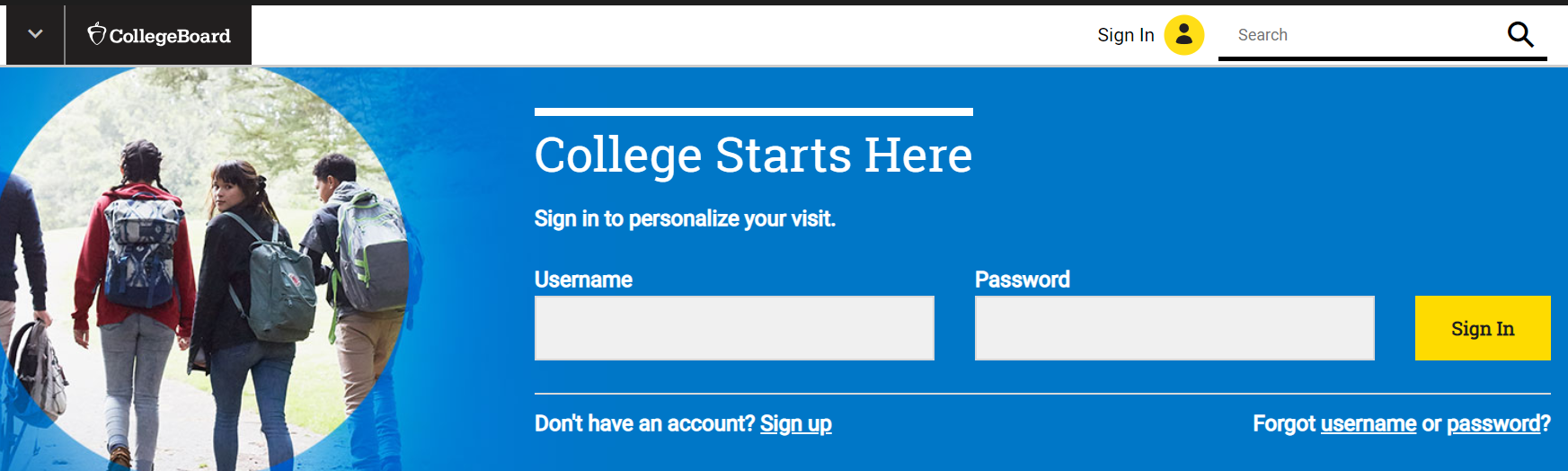 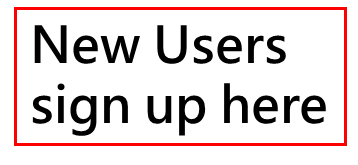 www.collegeboard.org 
OR
https://account.collegeboard.org
27
PSAT/SAT Accommodations
Students who tested using College Board-approved accommodations for the PSAT or AP exams last year continue to be approved for 2019*
Accommodations requests must be submitted for 
9th grade students
Students whose accommodation needs have changed
Students who have not been previously approved by the College Board for testing accommodations
Accommodation requests must be submitted through the SSD Online system
State-allowed accommodations must be recorded in SSD Online each year
State-allowed accommodations do not yield College Board reportable scores

* No changes to student situation
28
PSAT/SAT Student Resources
College Board Student Account
https://studentscores.collegeboard.org
Student access to their test scores
Register for a national testing day

College Board Big Future
https://bigfuture.collegeboard.org
College planning tool

Roadtrip Nation
https://collegeboard.roadtripnation.com 
Roadmap to careers



Khan Academy
https://www.khanacademy.org/
Voluntary and optional for students
Free online SAT practice
Full-length SAT practice tests
Practice questions
Video lessons
Diagnostic quizzes
Students can link Khan Academy and College Board Student accounts
29
PSAT/SAT Contacts
30
CoAlt
31
Colorado Alternate (CoAlt)
About CoAlt
Alternate assessment administered to students with significant cognitive disabilities
Alternate to the CMAS and PSAT/SAT assessments
Based on the Extended Evidence Outcomes (EEOs) of the CAS
One program, two vendors
Science and social studies – Pearson
ELA and math – Dynamic Learning Maps (DLM)
Testing window: April 8 – 26, 2019
Testing format:
Science and social studies tests are paper-based; scores are entered online
ELA and math tests are online – administered as testlets (5-7 per content area)
32
CoAlt Online Systems
CoAlt Science and Social Studies
PearsonAccessnext
The assessment management system used by administrators and teachers
Used to
Register students for testing
Order CoAlt materials
Enter student scores
Code tests after testing (e.g., absent, misadministration, parent excuse)
CoAlt ELA and Math (DLM)
Educator Portal
The assessment management system used by administrators
Used to
Roster/register students for testing
Code tests after testing (e.g., absent, misadministration, parent excuse)
Kite® Student Portal
The online system used by students to take assessment testlets
33
CoAlt Resources
CDE Assessment CoAlt Page
http://www.cde.state.co.us/assessment/newassess-coaltelam
General Information
Data and Results
Science and Social Studies
Avocet
http://avocet.pearson.com/CO/Home 
Online, searchable topic index
PearsonAccessnext
https://co.pearsonaccessnext.com 
CoAlt Released Items
Support > Documentation
ELA and Math
https://dynamiclearningmaps.org/colorado
34
CoAlt Contacts
35
ACCESS for ELLs
36
ACCESS for ELLs
About ACCESS for ELLs
The annual assessment that measures a student’s progress in acquiring academic English
Administered to all students identified as English learners (NEP and LEP) in grades K-12
Window: January 14 – February 15, 2019
Testing format: 
ACCESS for ELLs grades 1 – 12 is online or paper-based
Writing domain for grades 1 – 3 is always paper-based
Kindergarten is paper-based 
Alternate ACCESS is paper-based
37
ACCESS for ELLs Logins
Account in WIDA
https://wida.wisc.edu/
Modules and quizzes
DAC creates TA accounts	
DAC verifies TA quiz completion
Account for WIDA-AMS (Assessment Management System) WIDA’s vendor (DRC) site
https://www.drcedirect.com/all/eca-portal-ui/welcome/WIDA
DAC creates TA and DTC accounts
Order paper ACCESS materials
Set up test sessions
Add students or update demographics
38
[Speaker Notes: Paper materials that can be ordered are for grades 1-12 as well as large print and braille.
As all kindergarten and Alternate ACCESS tests are paper-based, those are automatically ordered for students upon initial registration.]
English Learner Contacts
39
NAEP
40
National Assessment of Educational Progress (NAEP)
About NAEP
A.K.A. the “Nation’s Report Card,” NAEP is the only nationally representative & continuing assessment of what America’s students know and can do in different subject areas
Two major goals:
Measure student achievement
Report change in performance over time 
Is the NAEP assessment required?
4th and 8th grade NAEP assessments in reading and mathematics are a requirement for Colorado and its districts to receive Title I funding
Each selected student is tested in one subject only (i.e., reading or math)
Do all schools participate?
No, NAEP is based on a representative sample of the student population of our state 
Window: January 28 – March 8, 2019
Testing format: Online
NAEP provides tablets (25 students per 90 minute session)
41
NAEP
How are schools chosen?
Schools are selected randomly based on a representative sample of the student population of the state

Will my schools or students receive scores?
No, only national and state performance is reported
Reported groups of students:
Total 
Gender
Racial and ethnic groups
Participation in special programs such as those servicing students with special needs and limited English proficiency 

Where can I learn more about Colorado NAEP
http://www.cde.state.co.us/assessment/conaep
42
NAEP
2019 Selection Notification
Selected districts’ Superintendents & DACs were notified on May 30, 2018 
Encouraged to sign Permission to Release Data exchange agreement so CDE can load October Count student data into the NAEP System
Selected school principals were notified on June 25, 2018
Selected schools were asked to identify School Coordinators by September 14, 2018
All DACs are CC’d on any NAEP-related communication with schools
43
Data
44
Data Pipeline
CDE-created data collection system
Student Interchange Collections
October Count data is used to register students for spring assessments
Student Biographical Data (SBD) Review
An optional review period that takes place after testing
An opportunity to review final data from assessment vendors that will be used for reporting and accountability
Update student demographics and invalidation codes
File layouts and trainings will be available before the first SBD (ACCESS)
Local Access Manager (LAM) controls district access to Data Pipeline
Each district has a LAM
The LAM assigns user roles for all collections, including SBD
45
Trainings
46
Upcoming Trainings
PSAT/SAT
Information regarding PSAT/SAT trainings will be sent in DAC email updates
DACs will also receive a monthly email from College Board and will be cc’d on all emails sent to school coordinators
NAEP - Selected schools will receive information regarding trainings
47
[Speaker Notes: PSAT/SAT:
Fall – Setting the Stage, Winter – Preparing for Testing, and Spring – After Testing
Webinar Training Series – November through January
Six weeks prior to testing – Test Administration Training – Online Modules]
Questions
48
Gathering Questions
District-specific questions
Responses will by sent directly to the DAC from the appropriate Assessment Unit representative
General questions
Responses will be shared through information presented during upcoming trainings
Administration Office Hours
CMAS – hosted by Sara Loerzel
Students with Disabilities – hosted by Mindy Roden
PSAT/SAT – hosted by Jared Anthony
49
Overview of a DAC’s Year
50
Overview of a DAC’s Year – Fall
August 
DAC Kick-off Webinar
September 
Assessment Accommodations Training 
Unique Accommodations Training
Gather information for CMAS PBT and accommodations 
PSAT/SAT Establishment Survey (completed by schools)
October and November 
Separate in-person CDE trainings for CMAS and Special Population Assessments (CoAlt and ACCESS)
Begin submitting PSAT/SAT accommodations requests in SSD Online
CDE pulls October Count file from Data Pipeline for initial registrations for all assessments
Records loaded into vendor systems
Used to create pre-ID labels for PBT students
CMAS, Students with Disabilities (SWD), and PSAT/SAT monthly office hours begin
51
Overview of a DAC’s Year – Winter
December 
Train district staff on WIDA: ACCESS 
UARs due to CDE by December 15
CMAS PBT and testing dates notification due to CDE by December 15 for entire schools/grades/content areas
January 
WIDA: ACCESS testing window: January 14 – February 15
Finalize CMAS and CoAlt SR/PNP (student registration information) in PearsonAccessnext
Add new students
Submit/review/approve transfer requests
Indicate individual student accommodation needs
Confirm braille assignments and add grade 3 braille designations
Begin creating rosters for CoAlt DLM
If needed, virtual schools distribute SAT vouchers for students to register for March national testing date
Registration window opens for students who want to take the optional SAT essay
CMAS, SWD, and PSAT/SAT bi-monthly office hours begin 
Train district staff on CMAS
52
Overview of a DAC’s Year – Winter/Spring
February 
End of ACCESS testing window: February 15
Deadline for PSAT/SAT accommodations requests
Deadline for students to register for the optional SAT essay
Complete enrollment/verification of student data and rosters for CoAlt DLM
Ensure teachers and appropriate staff have completed all CoAlt training requirements
Math and ELA (DLM)
Science and Social Studies
March 
Weekly CMAS, SWD, and PSAT/SAT Administration Office Hours begin
Work with Technology Coordinator to ensure technology environment is up-to-date and ready for CBT
If students will use assistive technology devices or accommodated forms make sure the device is compatible with TestNav
SAT March National Test Administration: March 9 (voucher students)
Extended online CMAS Math, ELA/CSLA, and DLM window
Early high school CMAS window
ACCESS SBD
53
Overview of a DAC’s Year – Spring
April  
Official CMAS and CoAlt window: April 8 – 26
PSAT/SAT testing dates (including CoAlt DLM for students in grades 9-11 who take alternate assessments)
PSAT:  April 9, 10, or 11; Make-up window: April 10 - 19
SAT: April 9; Make-up date: April 23
ACCESS results (tentative)
May 
All scorable CMAS Math, ELA/CSLA, Science and Social Studies (S/SS) PBT materials returned by May 1
All secure non-scorable materials returned by May 3, including: 
Used scratch paper and assistive technology (AT) printouts
Unused student test materials
Oral scripts
CoAlt S/SS kits, including task manipulatives
Initial data clean-up in PearsonAccessnext
54
Overview of a DAC’s Year – Summer (Tentative)
May
CMAS and CoAlt SBD
PSAT/SAT SBD (May/June)
June
CoAlt DLM SBD
CMAS Results
PSAT/SAT Results
July
CoAlt DLM Results
55
Thank you!
56